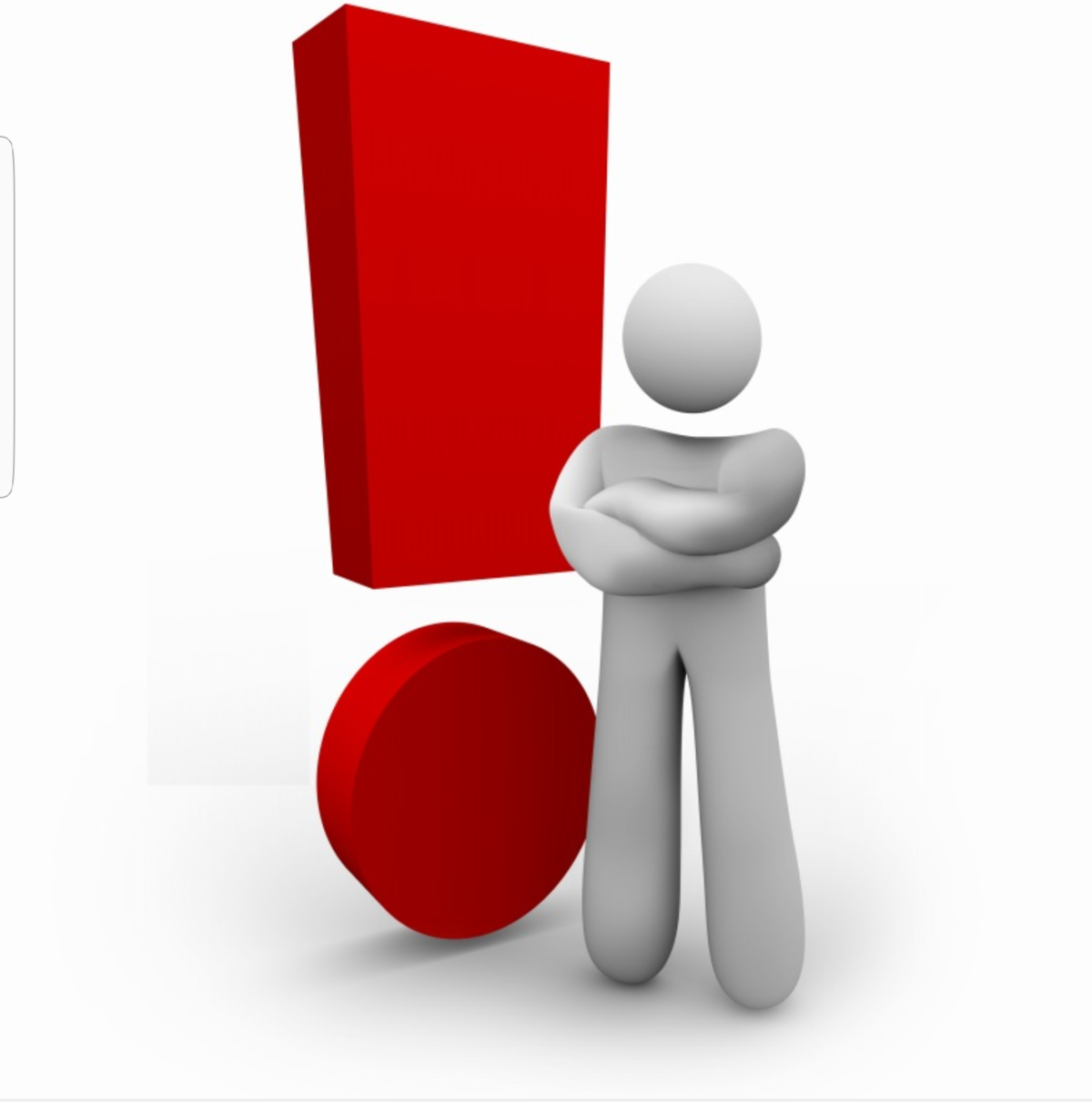 В чём особенность 
2019-2020 учебного года ?


2. Как реализуется 
индивидуализация 
в школе?
МБОУ «Березовская СОШ №2»
Индивидуальный проект как особая форма индивидуализации образования
Тьюториал
Разработчик: Е.М. Гулак,
координатор тьюторского движения
с. Берёзовка, 2019г.
Цель тьюториала:
создание условий для тьюторского сопровождения индивидуального проекта.
Задачи:
Активизировать теоретические знания о методе проектов.
Уяснить отличие  тьюторского сопровождения от педагогического.
Определить роль и место тьютора в организации проектной деятельности девятиклассников нашей школы.
Метод проектов в образовательной деятельности
Что такое проект?
Отличие учебного проекта от исследовательской деятельности?
Этапы работы над проектом?
Проектная деятельность на уровне среднего общего образования
Как организовать образовательную среду для проектной деятельности девятиклассников?
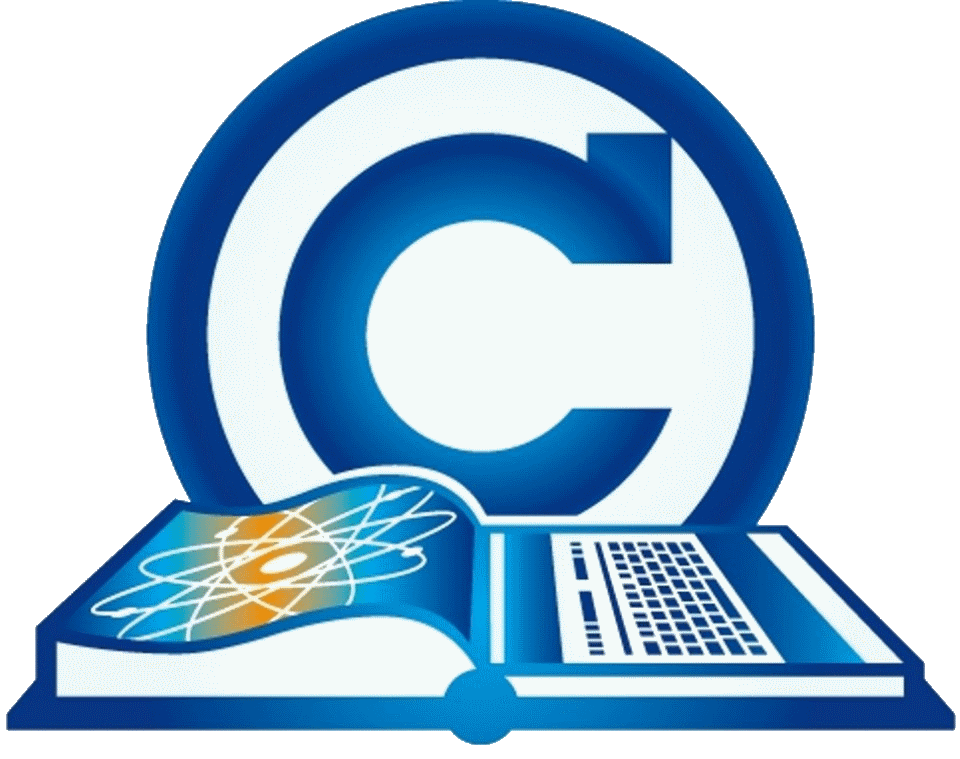 Сопровождение индивидуального проекта
Кто может сопровождать индивидуальный проект?
В чём сходство   и отличие педагогического  сопровождения от тьюторского?
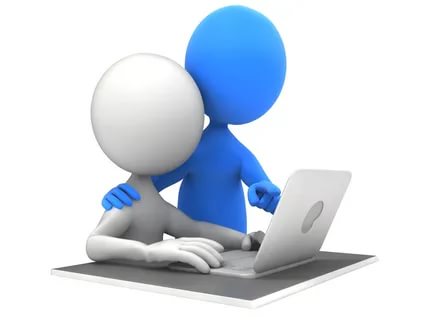 Роль и место тьютора в организации проектной деятельности
Кто?
Кого?
Какие?
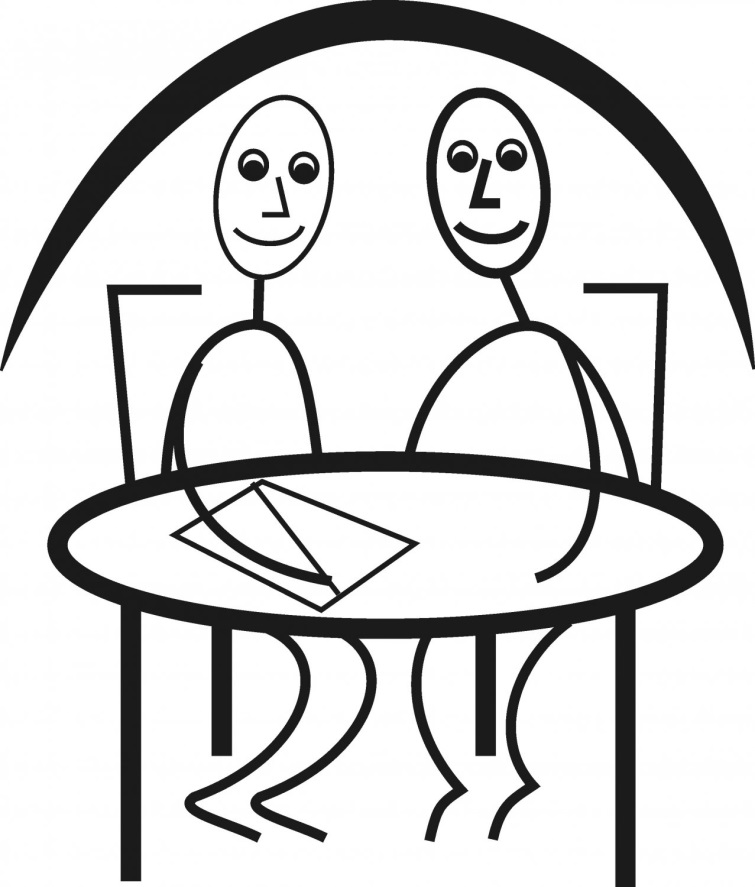 Рефлексия
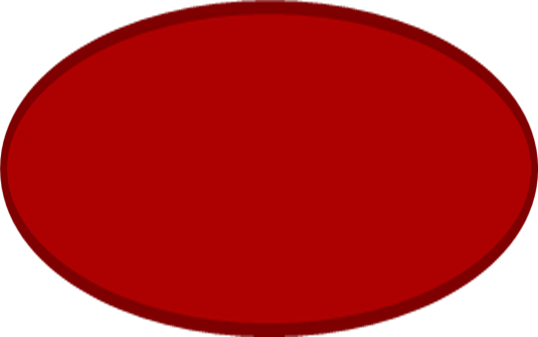 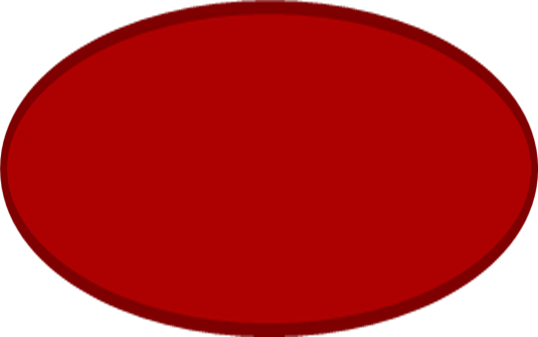 напряжение
комфорт
вызов
Информационные источники:
Комарова О.В., Совина Л.П. Индивидуальный проект: организация, сопровождение, оценка:учебно-методическое пособие-Ижевск: АОУ ДПО УР ИРО, 2018
Митрошина Т.М. Индивидуальный проект в старшей школе: сборник статей/Министерство образования и науки Удмуртской республики, АМОУ «Гуманитарный лицей»;- Ижевск: Шелест, 2019